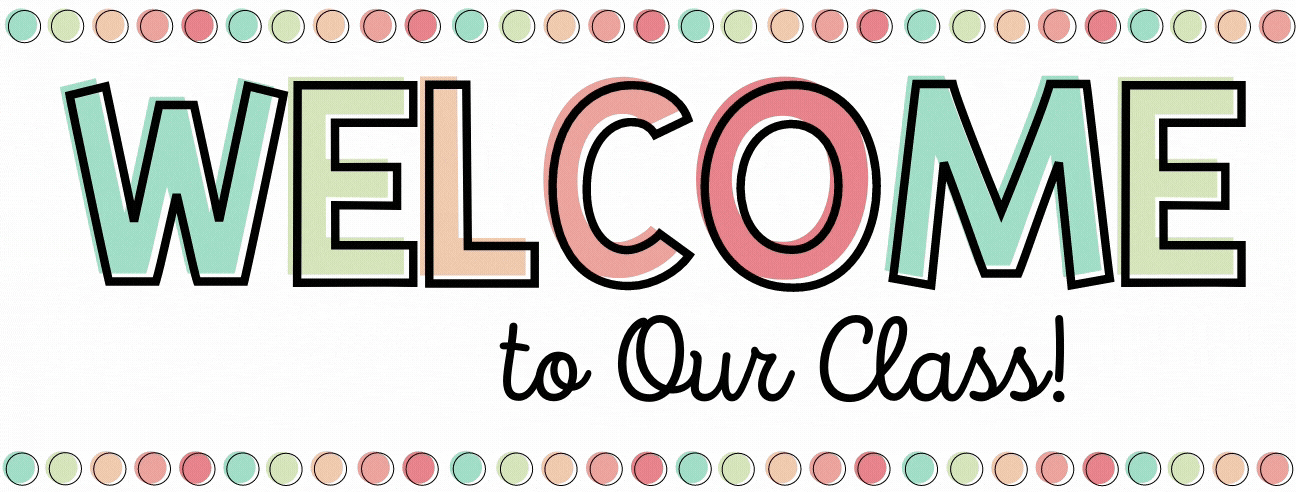 Class: 7A1
Teacher: Duong Thi Hoa
Which team has the best
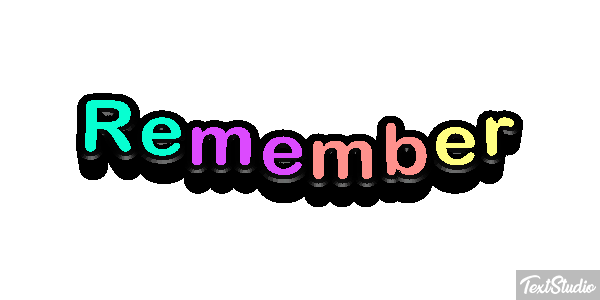 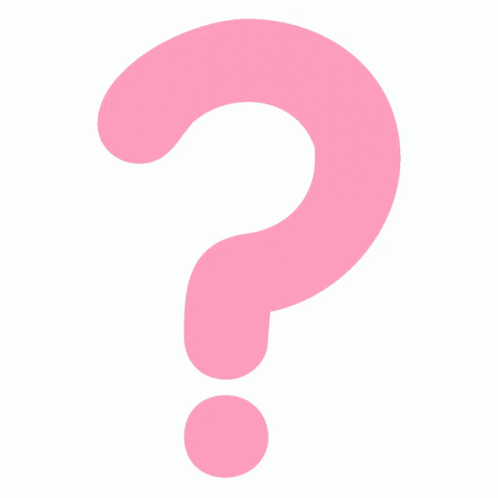 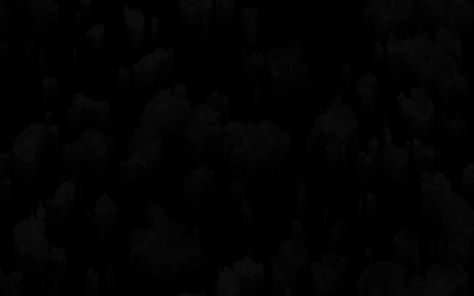 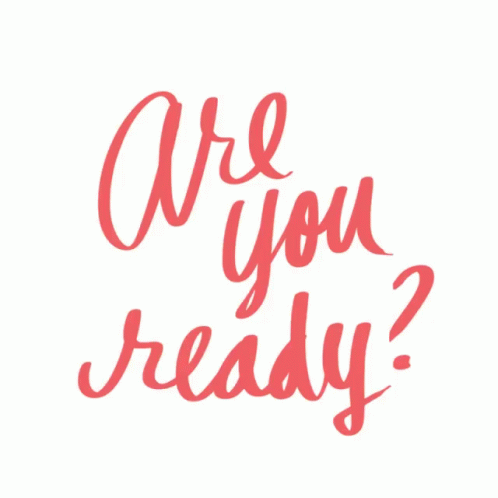 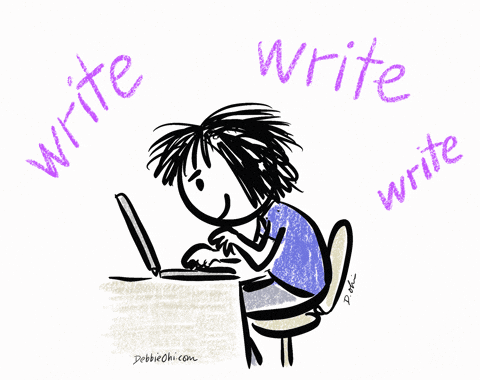 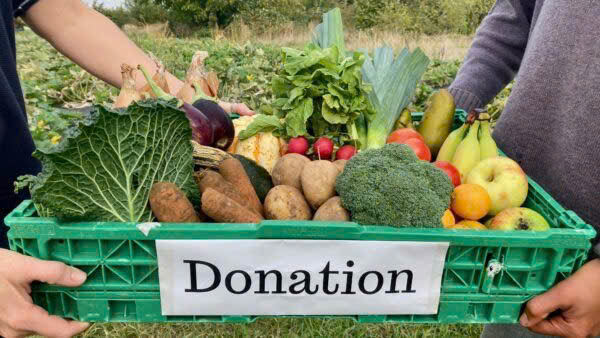 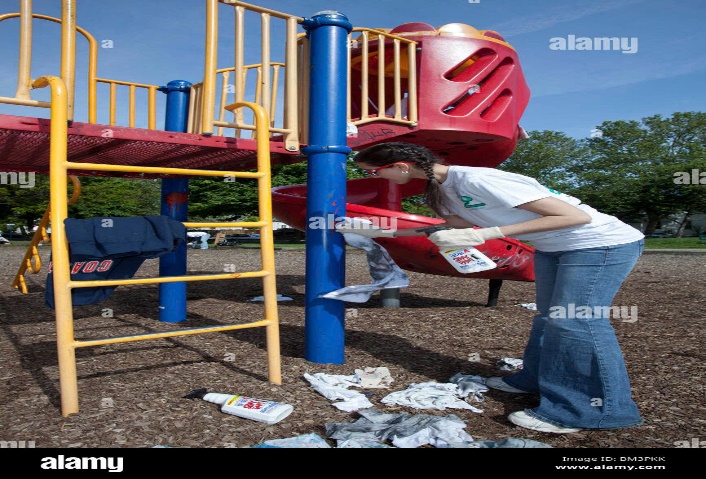 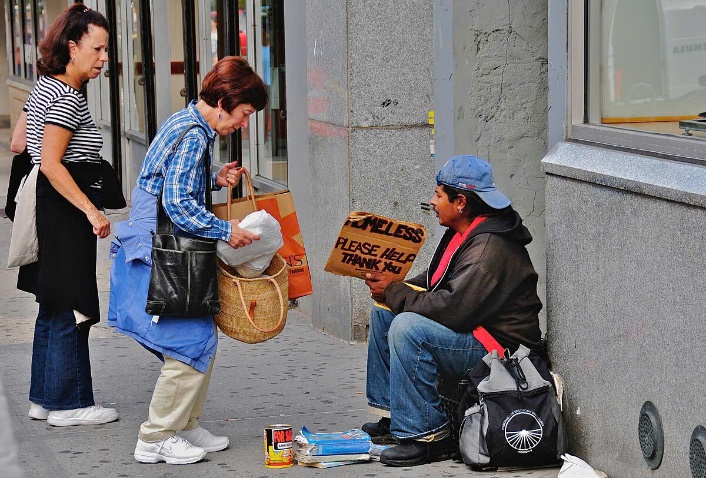 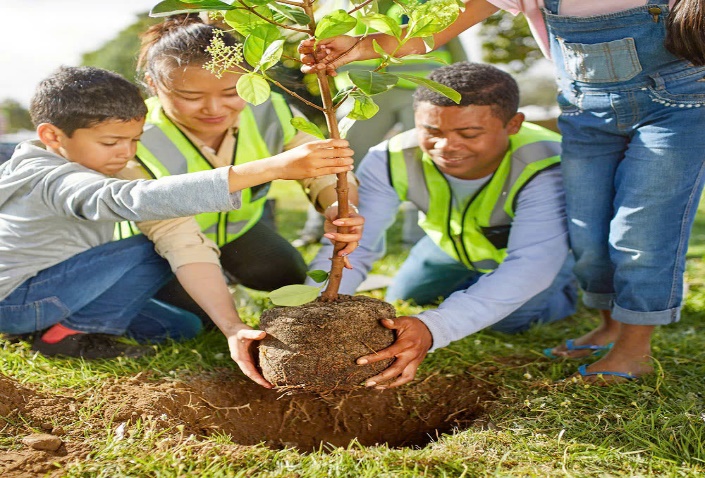 donating 
vegetables
cleaning the playground
planting trees
helping homeless people
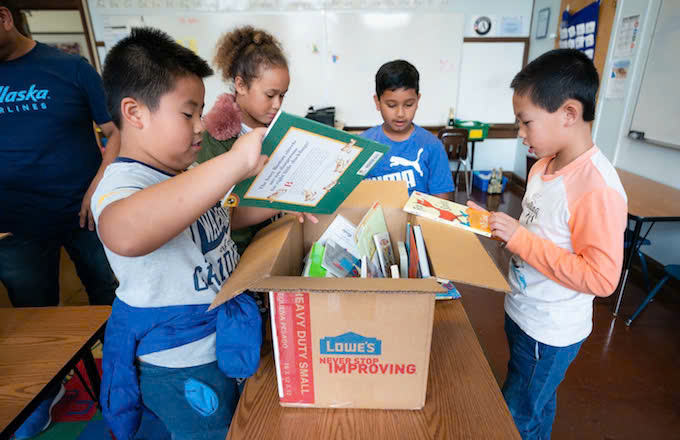 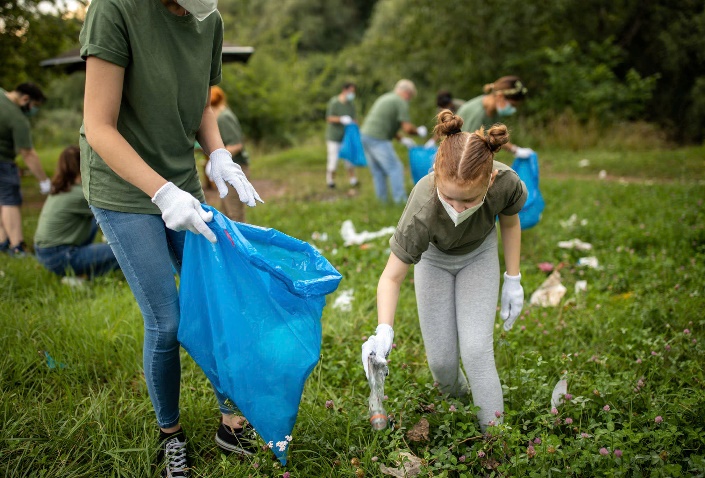 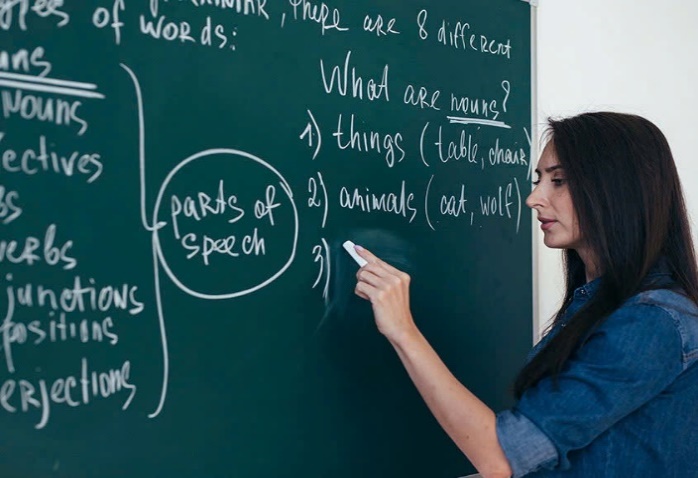 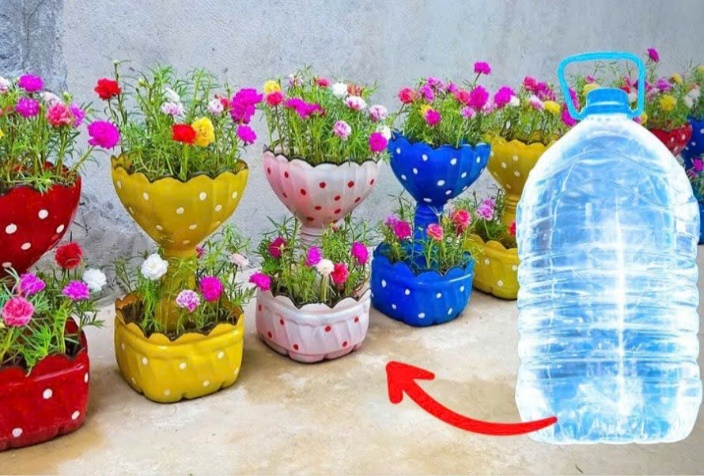 teaching English
donating books
picking up litter
recycling bottles
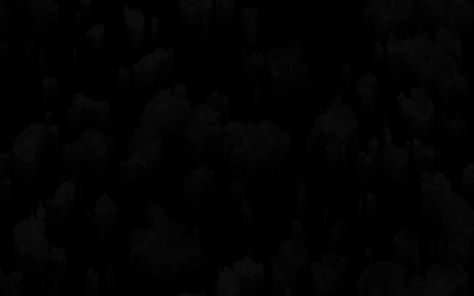 Wednesday, October 24th, 2024.
UNIT 3: COMMUNITY SERVICE
Lesson 7: LOOKING BACK + PROJECT
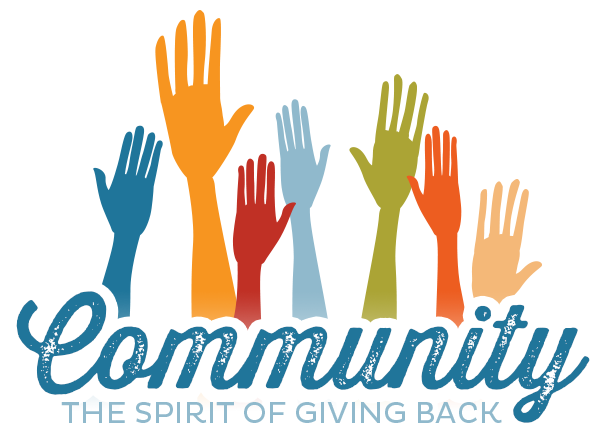 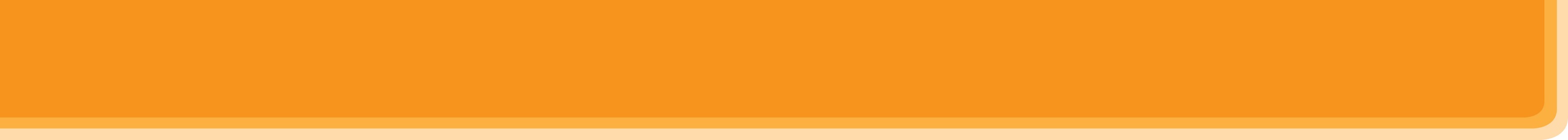 VOCABULARY REVIEW
1. Complete the table with the words and phrases from the box.
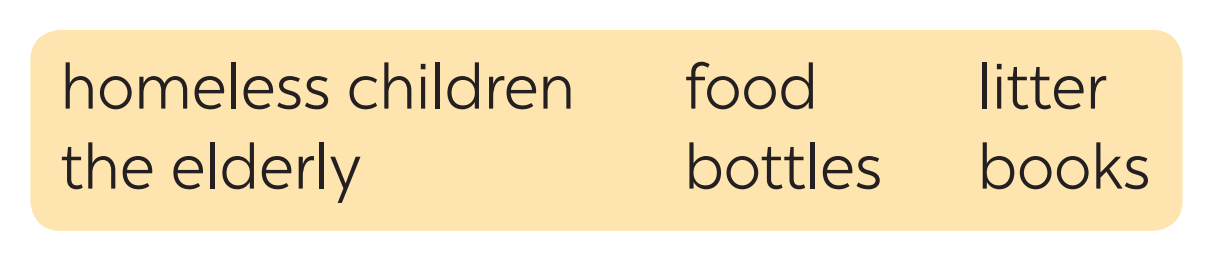 food
litter
homeless children
books
bottles
the elderly
Zalo
2. Complete each sentence with one phrase from Task 1. Remember to use the correct forms of the verbs.
help homeless children
help the elderly
pick up bottles
donate books
donate food
1. The club ___________ to some poor farmers last week.2. Yesterday, we ______________  around our area and recycled them.3. We ________________do the cleaning last summer.4. Last month, our club ____________   to the community library.5. In our recent project, we _______________________ learn to read and write.
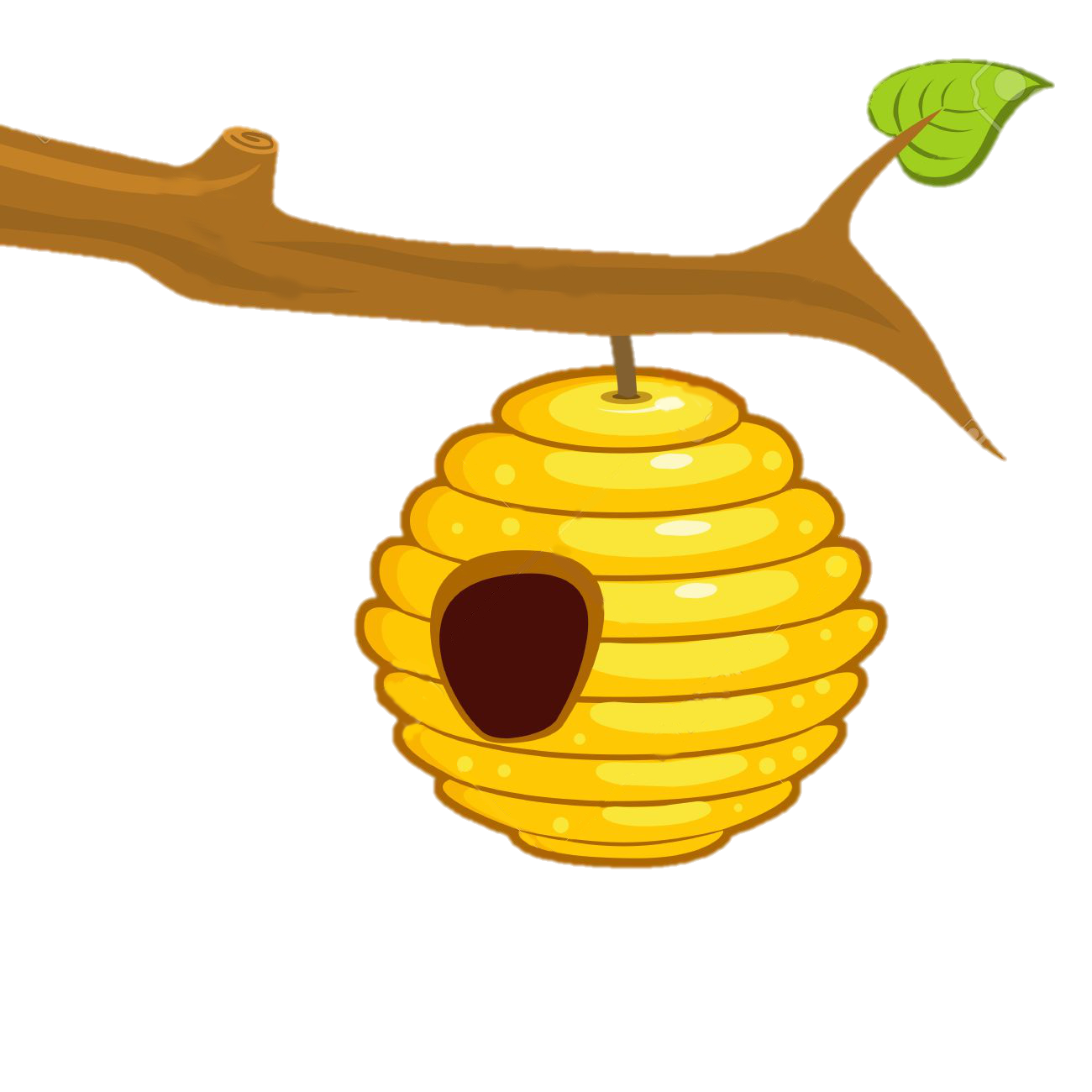 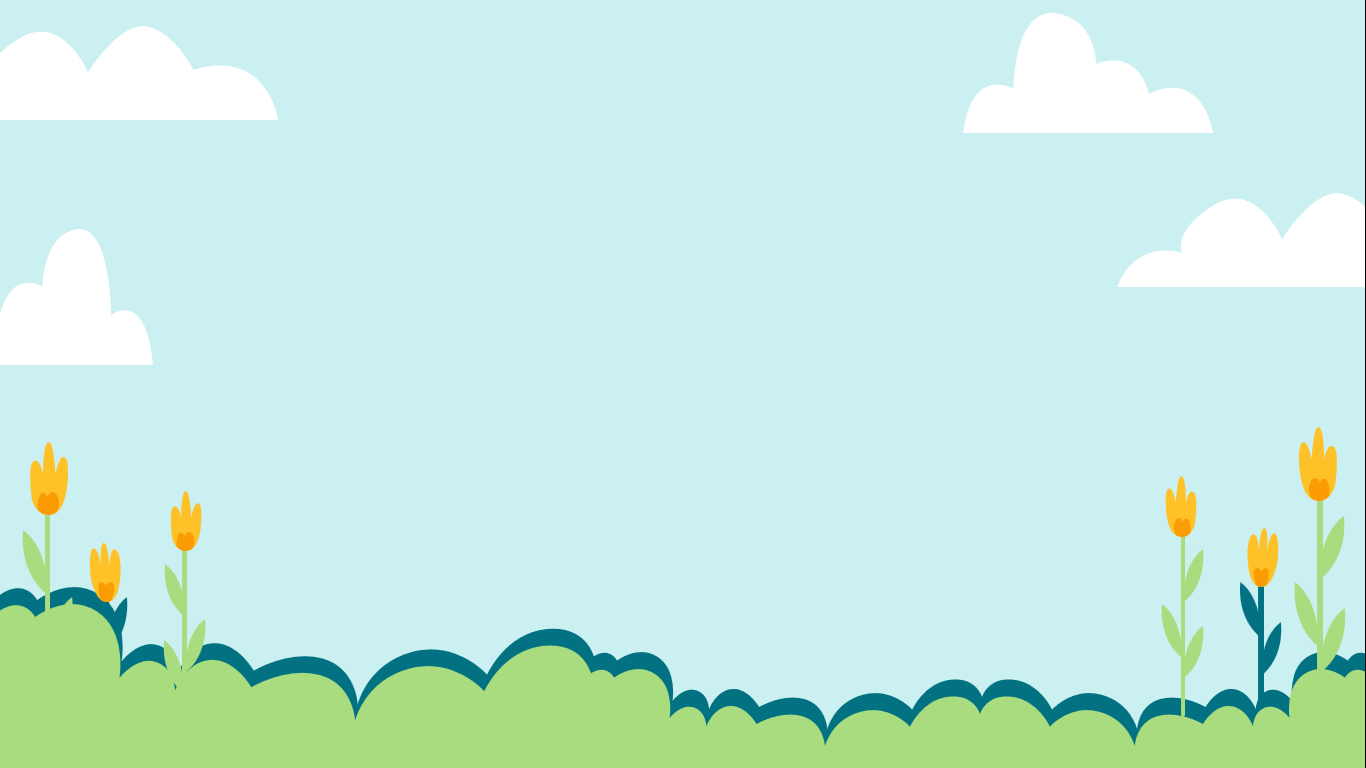 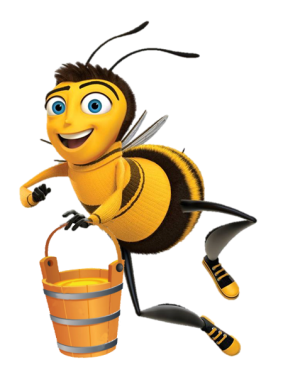 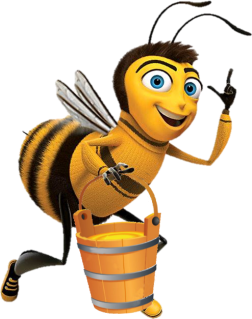 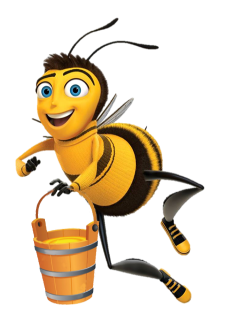 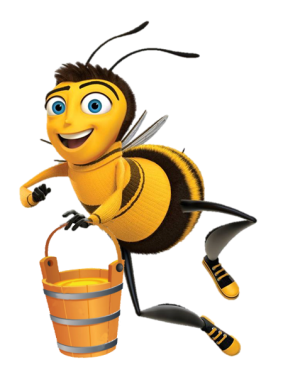 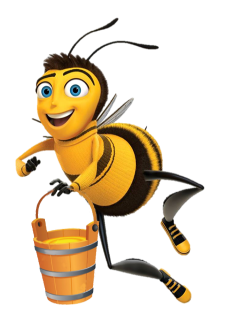 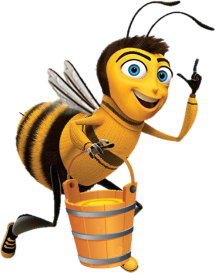 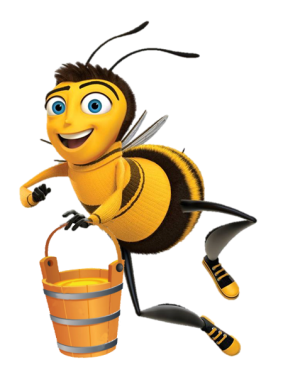 BUSY BEES
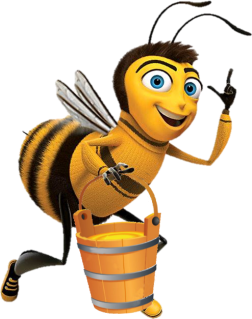 Play
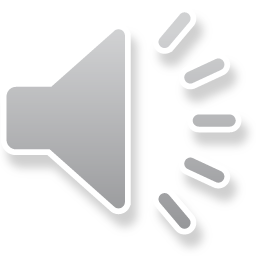 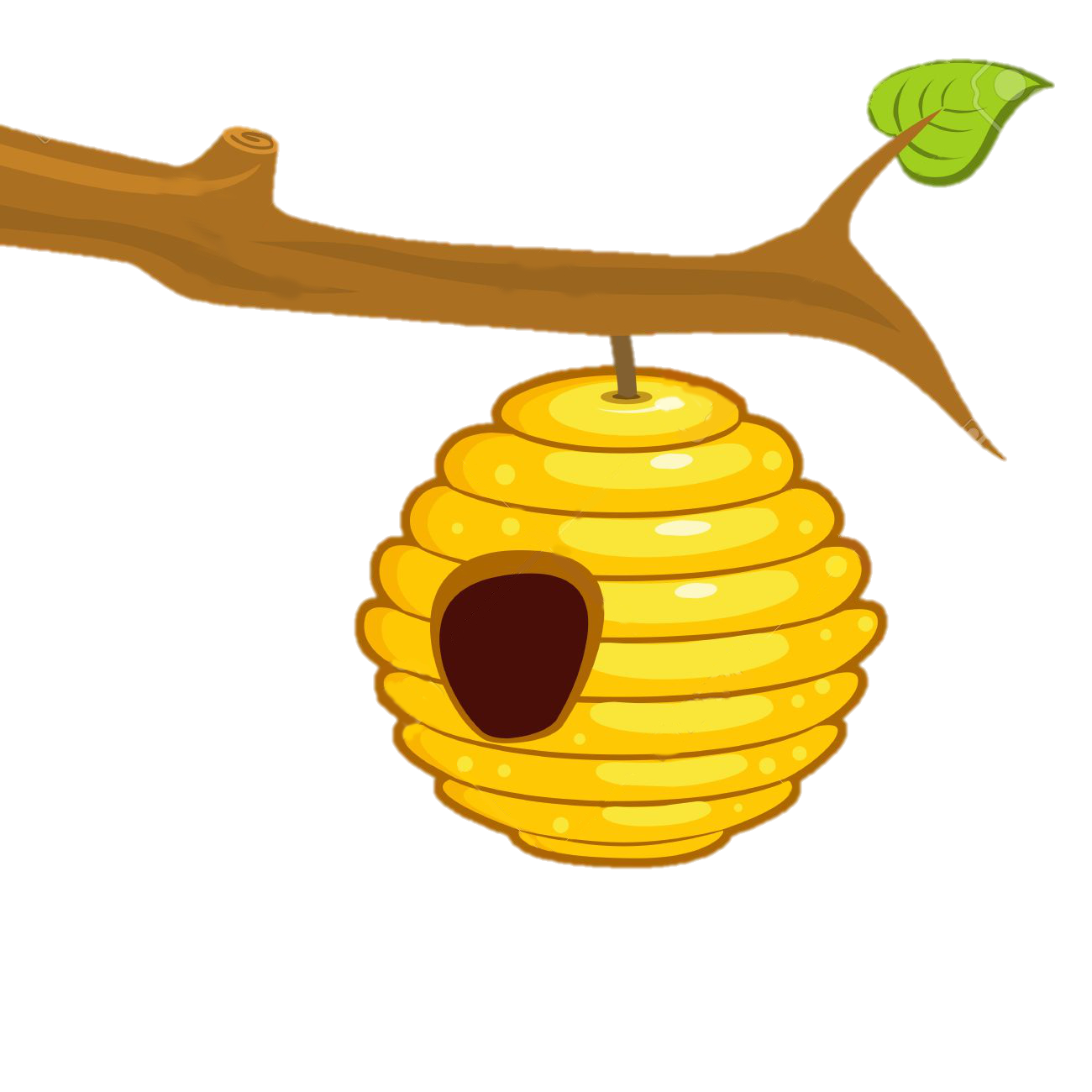 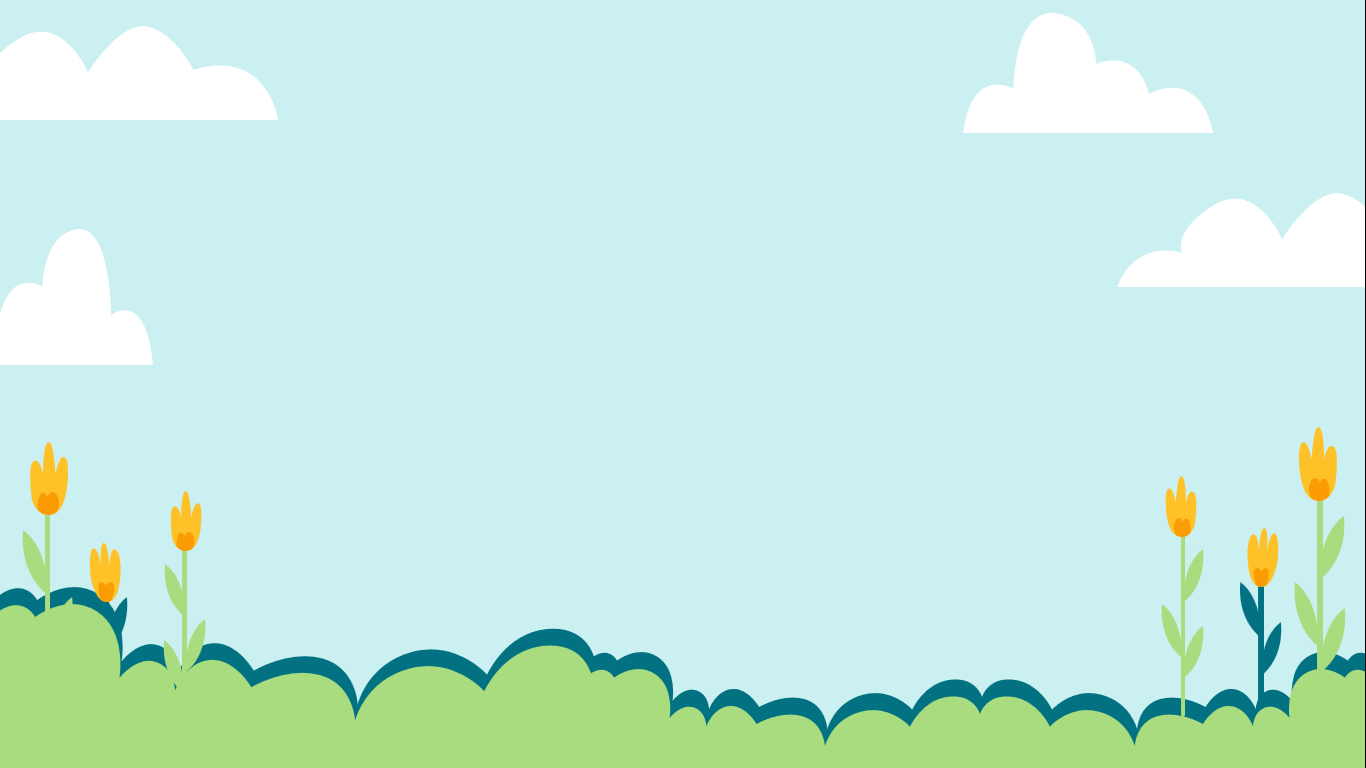 1
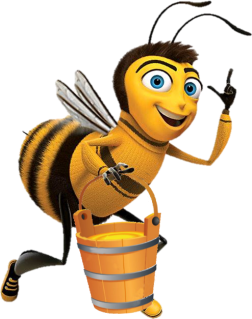 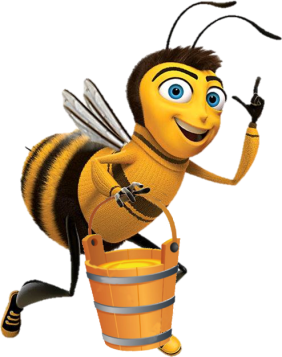 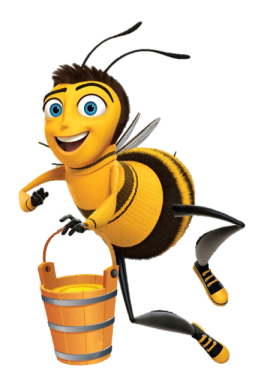 2
5
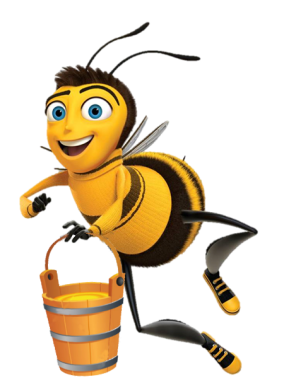 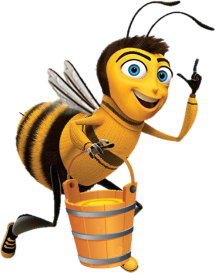 3
4
Back
The club ___to some poor farmers last week.
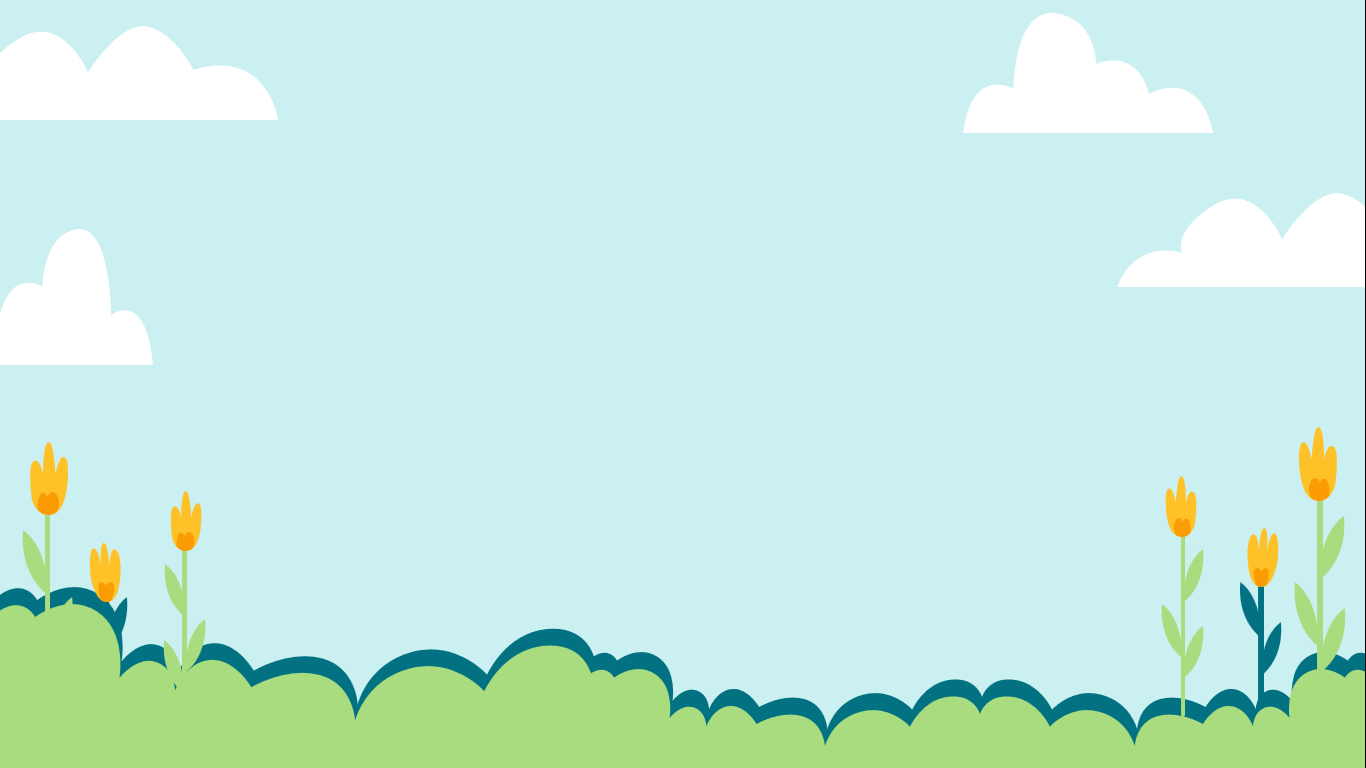 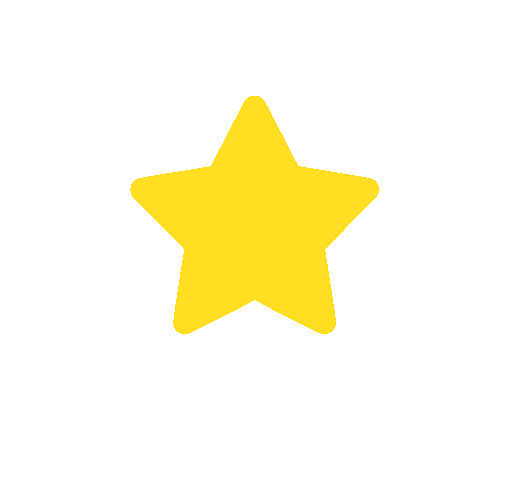 B. donates food.
A. donated food
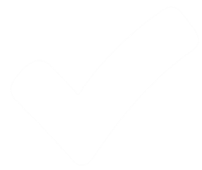 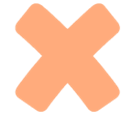 C. donating food
D. donate food
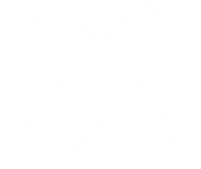 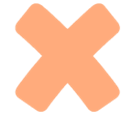 Back
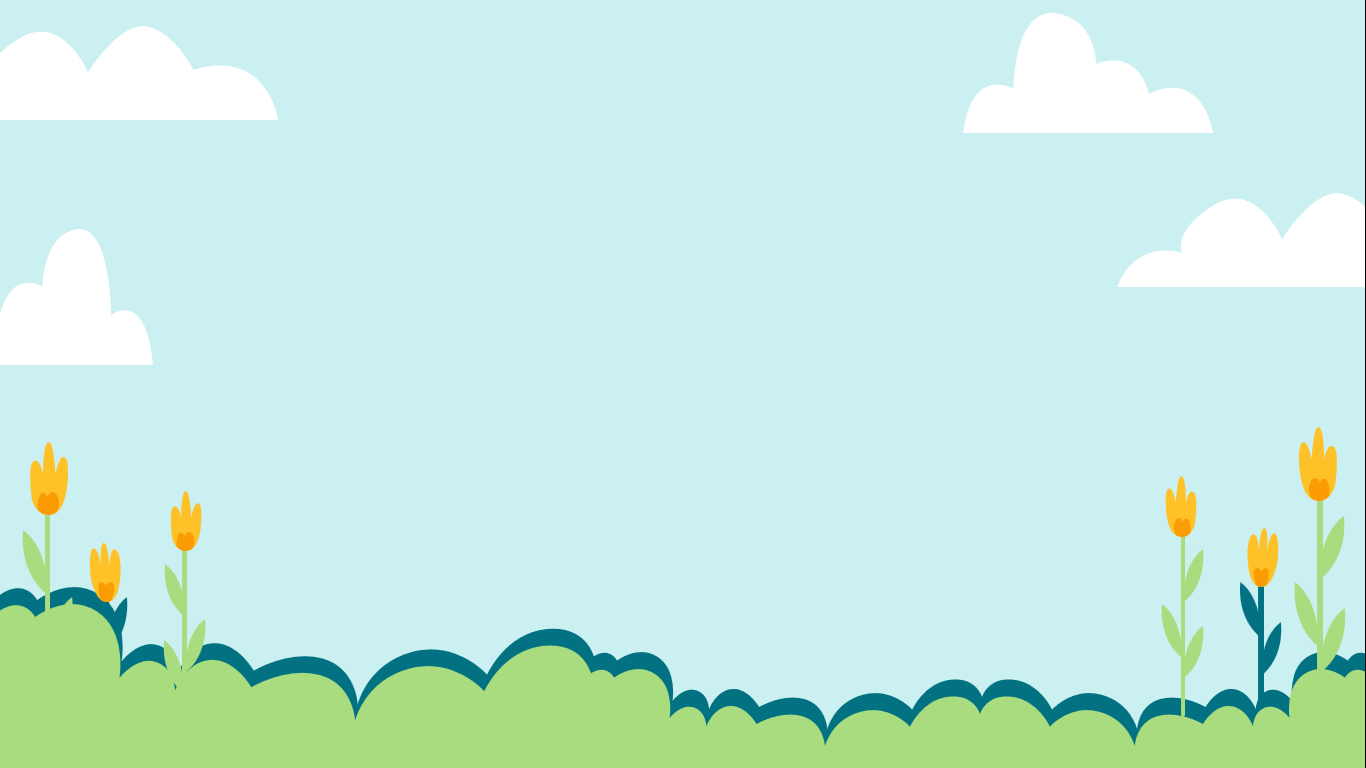 Yesterday, we _____ around our area and recycled them.
B. picked up bottles
A. picking up bottles
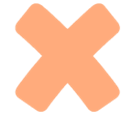 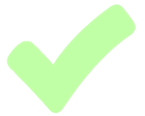 C. picks up bottles
D. pick up bottles
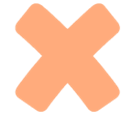 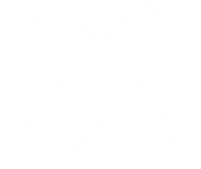 Back
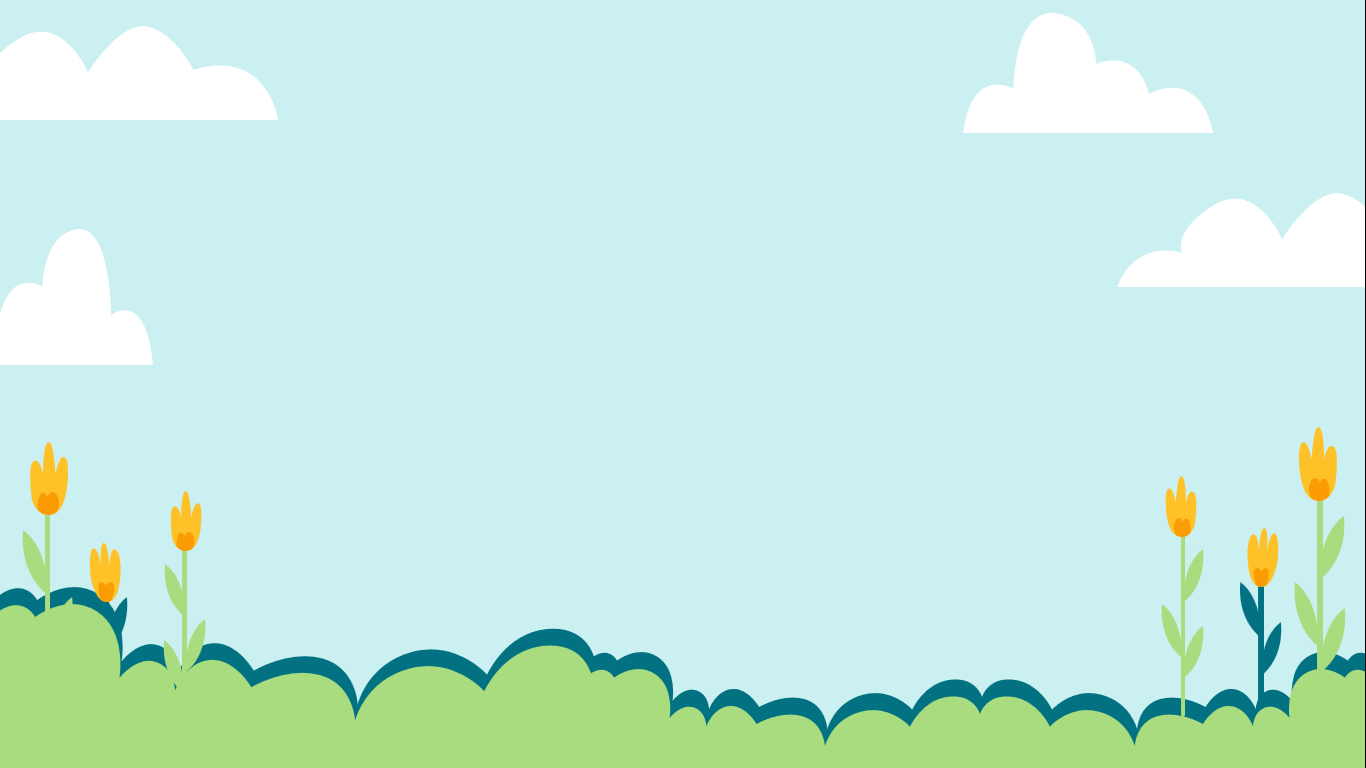 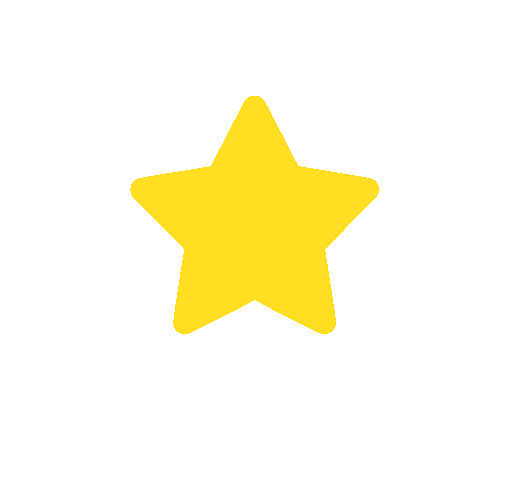 We ________ do the cleaning last summer.
A. helped the elderly
B. help the elderly.
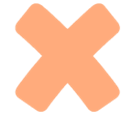 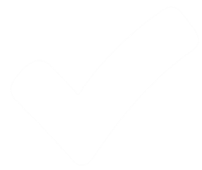 C. helps the elderly
D. helping the elderly
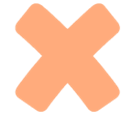 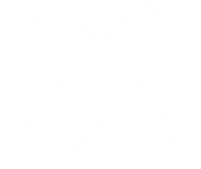 Back
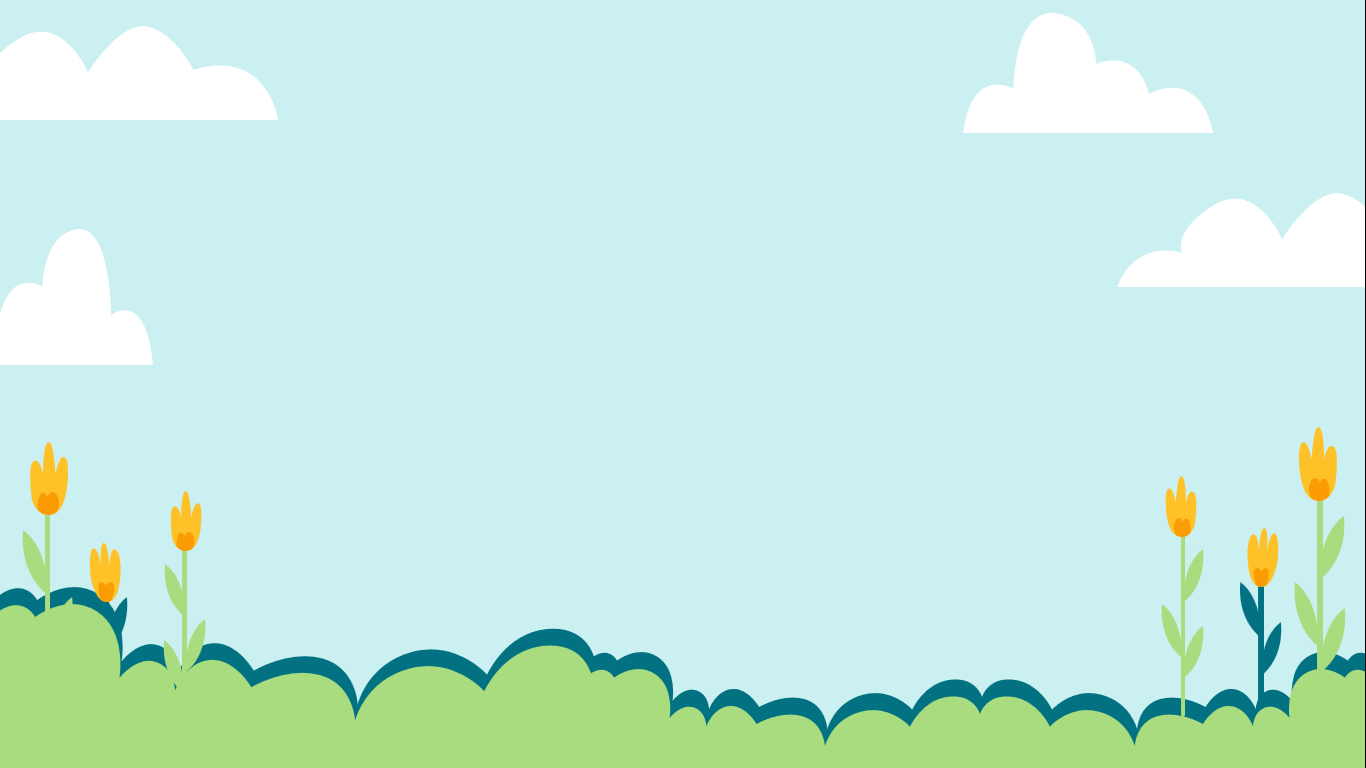 Last month, our club ______to the community library.
A. donate books
B. donates books
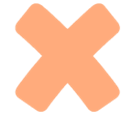 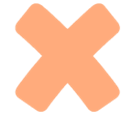 D. donating books
C. donated books
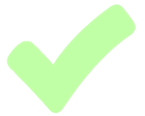 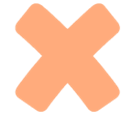 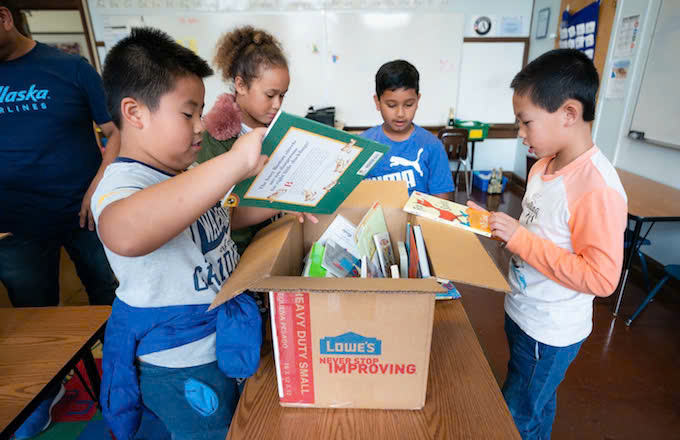 Back
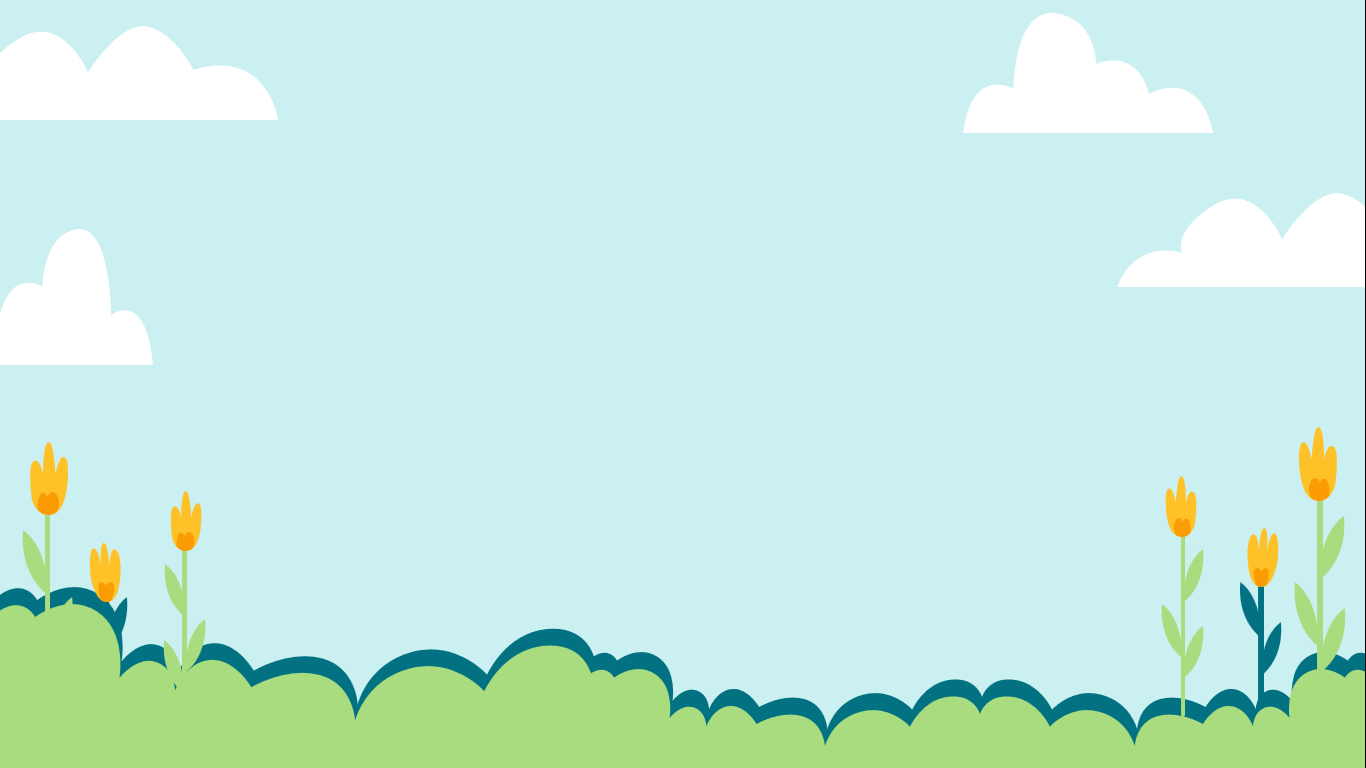 In our recent project, we ___ learn to read and write.
B. donated books
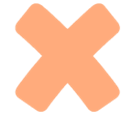 A. helped the elderly
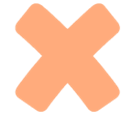 D. helped homeless children
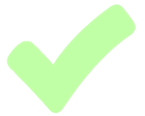 C. picked up bottle
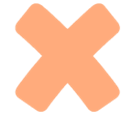 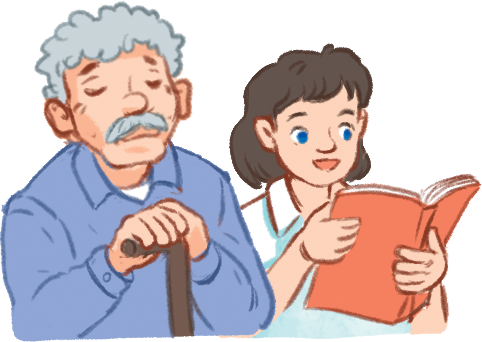 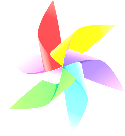 Back
2. Complete each sentence with one phrase from Task 1. Remember to use the correct forms of the verbs.
1. The club ___________ to some poor farmers last week.2. Yesterday, we ______________  around our area and recycled them.3. We ________________do the cleaning last summer.4. Last month, our club ____________   to the community library.5. In our recent project, we _______________________ learn to read and write.
donated food
picked up bottles
helped the elderly
donated books
helped homeless children
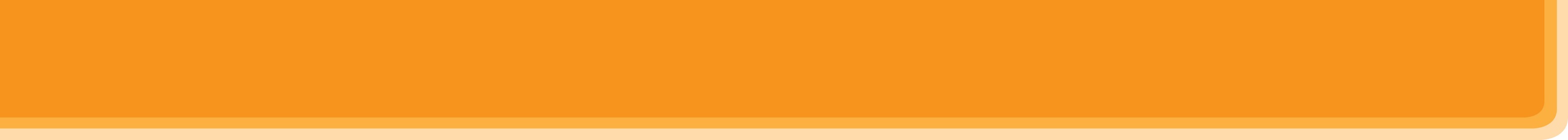 GRAMMAR REVIEW
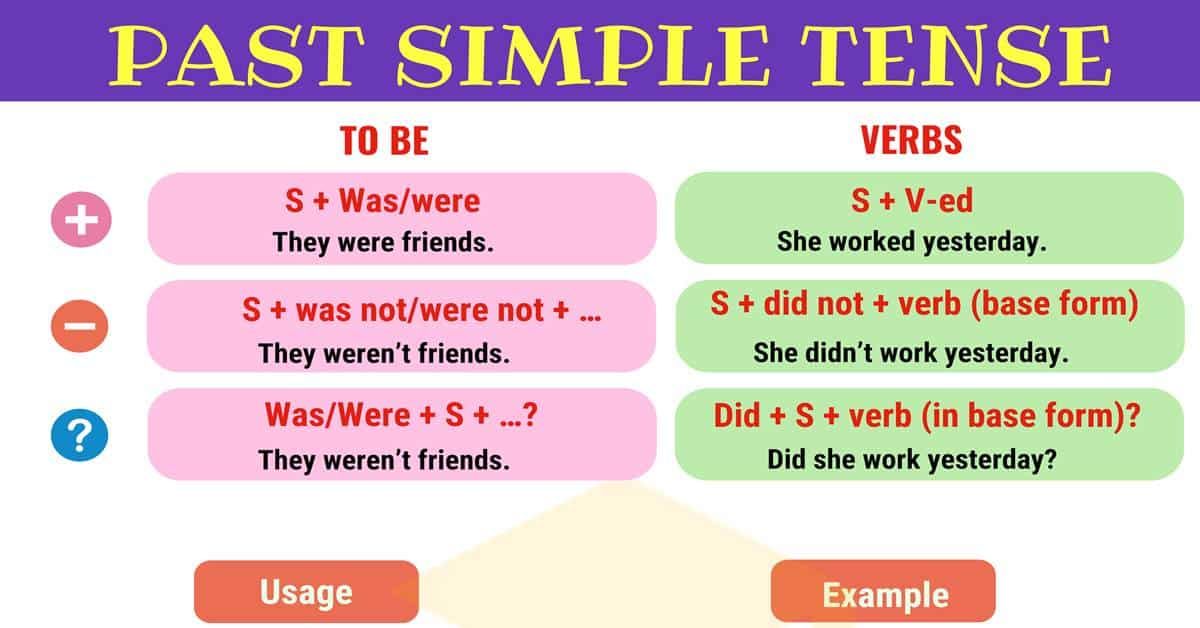 GRAMMAR REVIEW
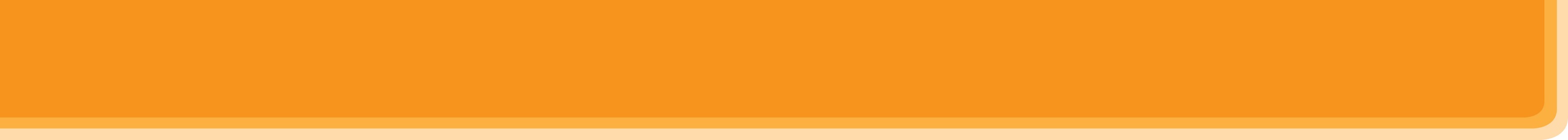 3.Use the correct form of the verbs from the box to complete the passage.
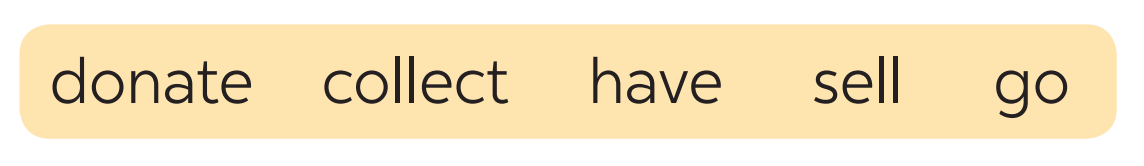 Warm Clothes is a famous volunteer group in Viet Nam. Its members are both parents and their children. Last year, they (1) ______ many activities to help their community.The group (2) _________clothes and sent them to poor people in rural areas. The parents taught their children to make things from bamboo and bottles. They then (3) ______ these to buy books, and (4) ________ them to village children. They also (5) _______ to the villages and tutored small kids there. They really brought love to those small villages.
had
collected
sold
donated
went
4. Write full sentences about the activities the students did to help their community last year.
1. Mi: singing and dancing for the elderly at a nursing home2. Mark and his friends: collecting books and setting up a community library3. Lan and Mai: growing and donating vegetables to a primary school4. Minh and his friends: giving food to young patients in a hospital5. Tom: making and sending postcards to the elderly at Christmas
Mi sang and danced for the elderly at a nursing home.
Mark and his friends collected books and set up a community library.
Lan and Mai grew and donated vegetables to a primary school.
Minh and his friends gave food to young patients in a hospital.
Tom made and sent postcards to the elderly at Christmas.
Zalo
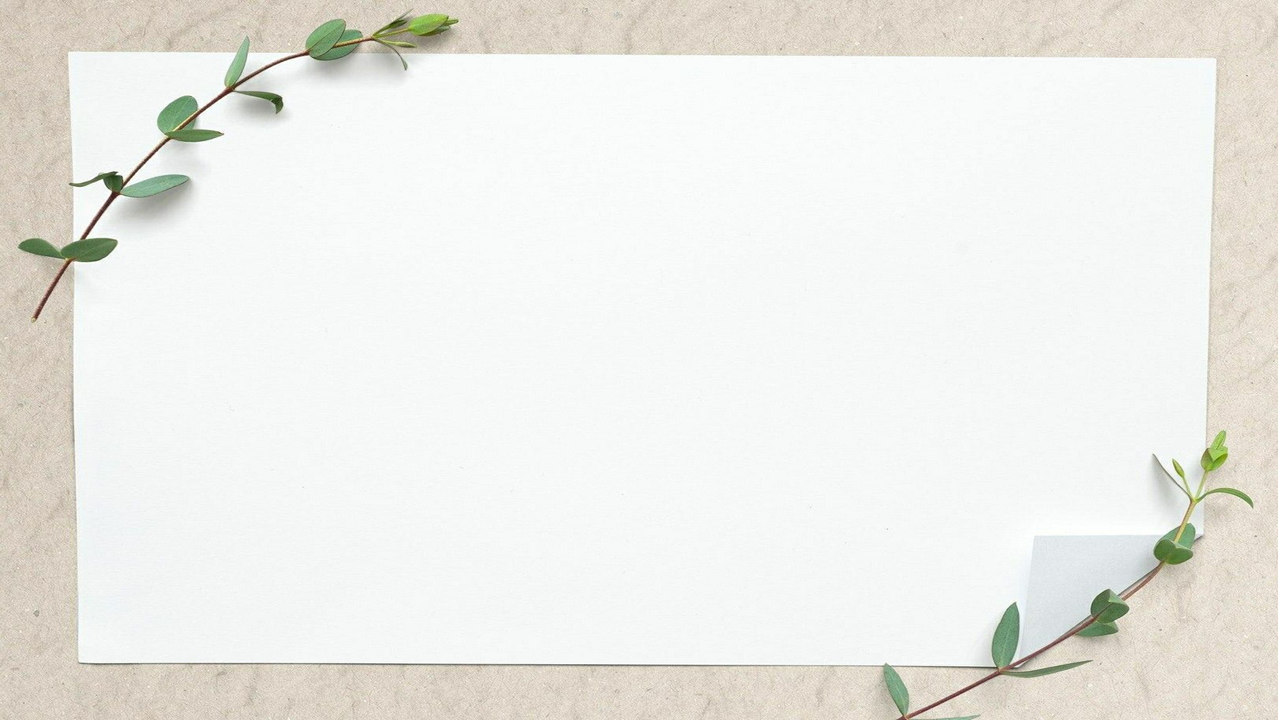 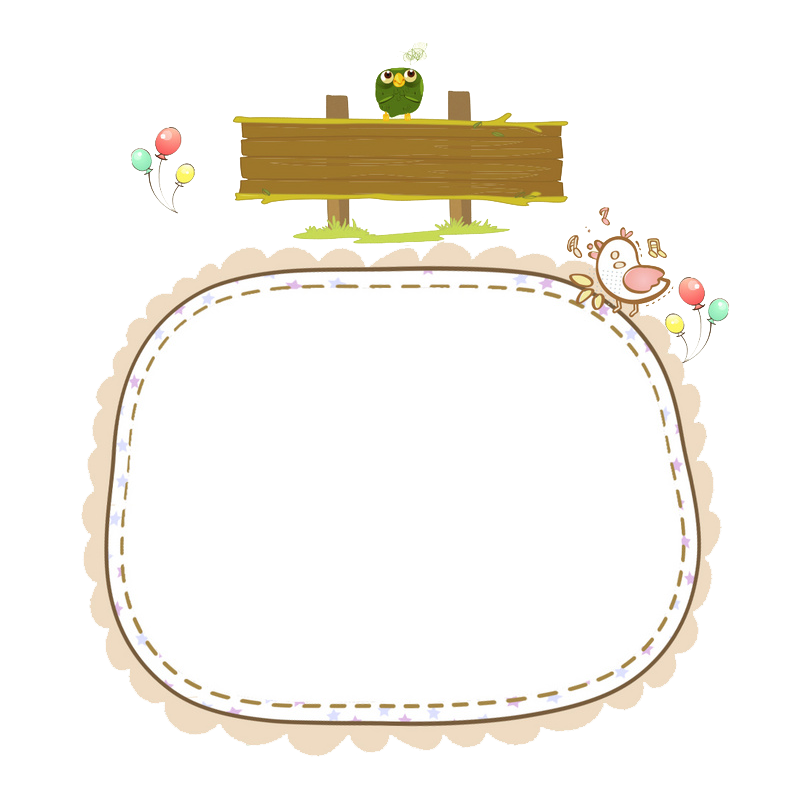 Topic
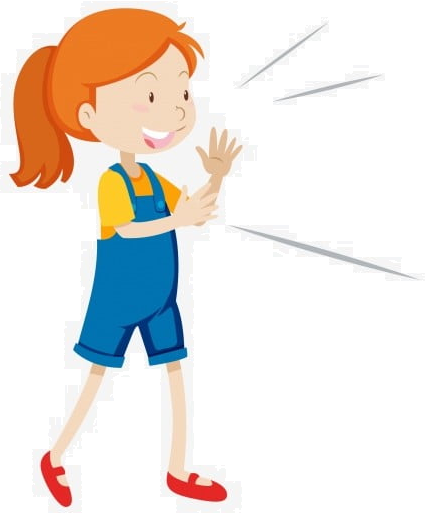 Our Green Neighbourhood
Zalo
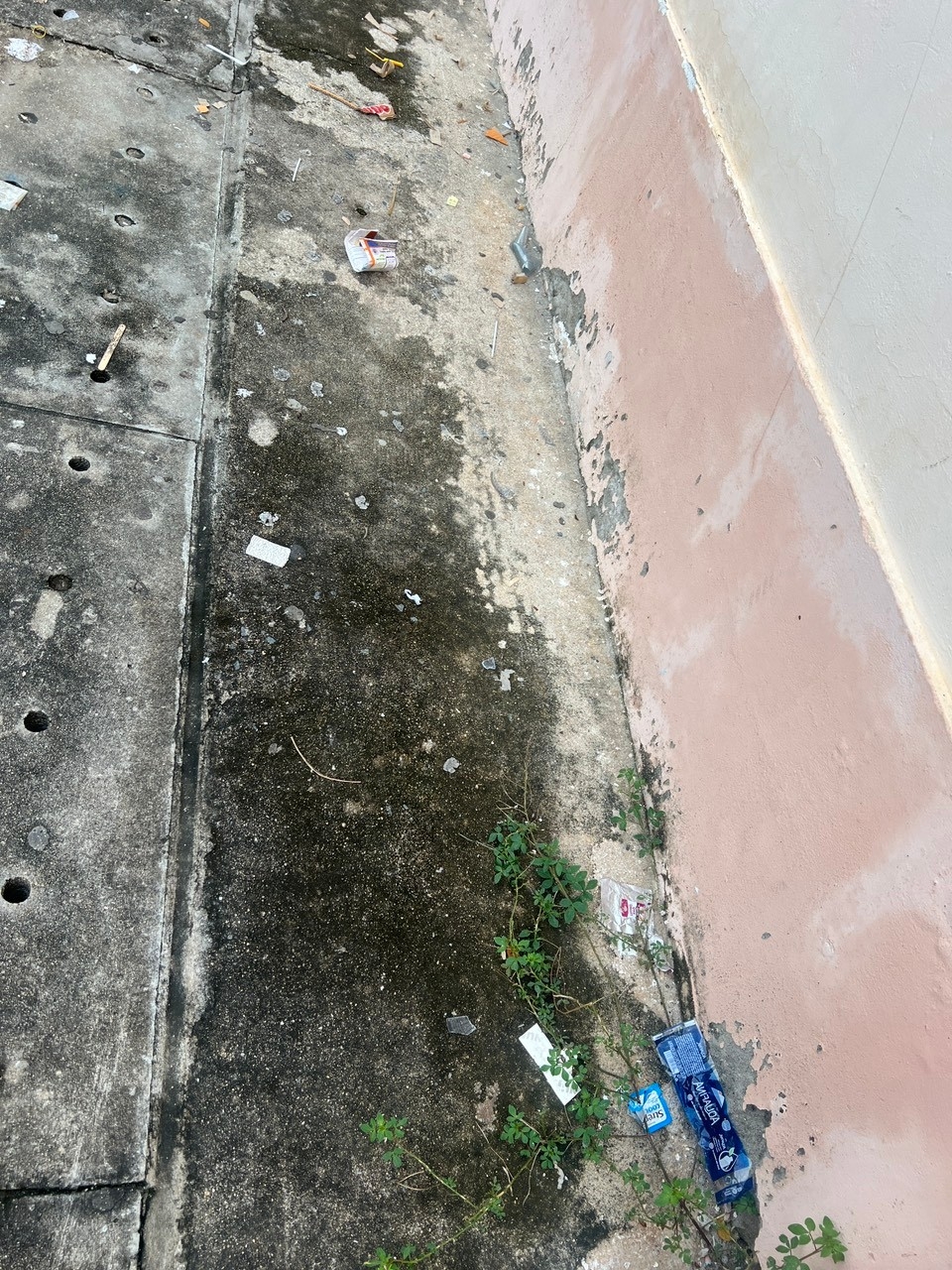 What should you do to protect greener and cleaner school?
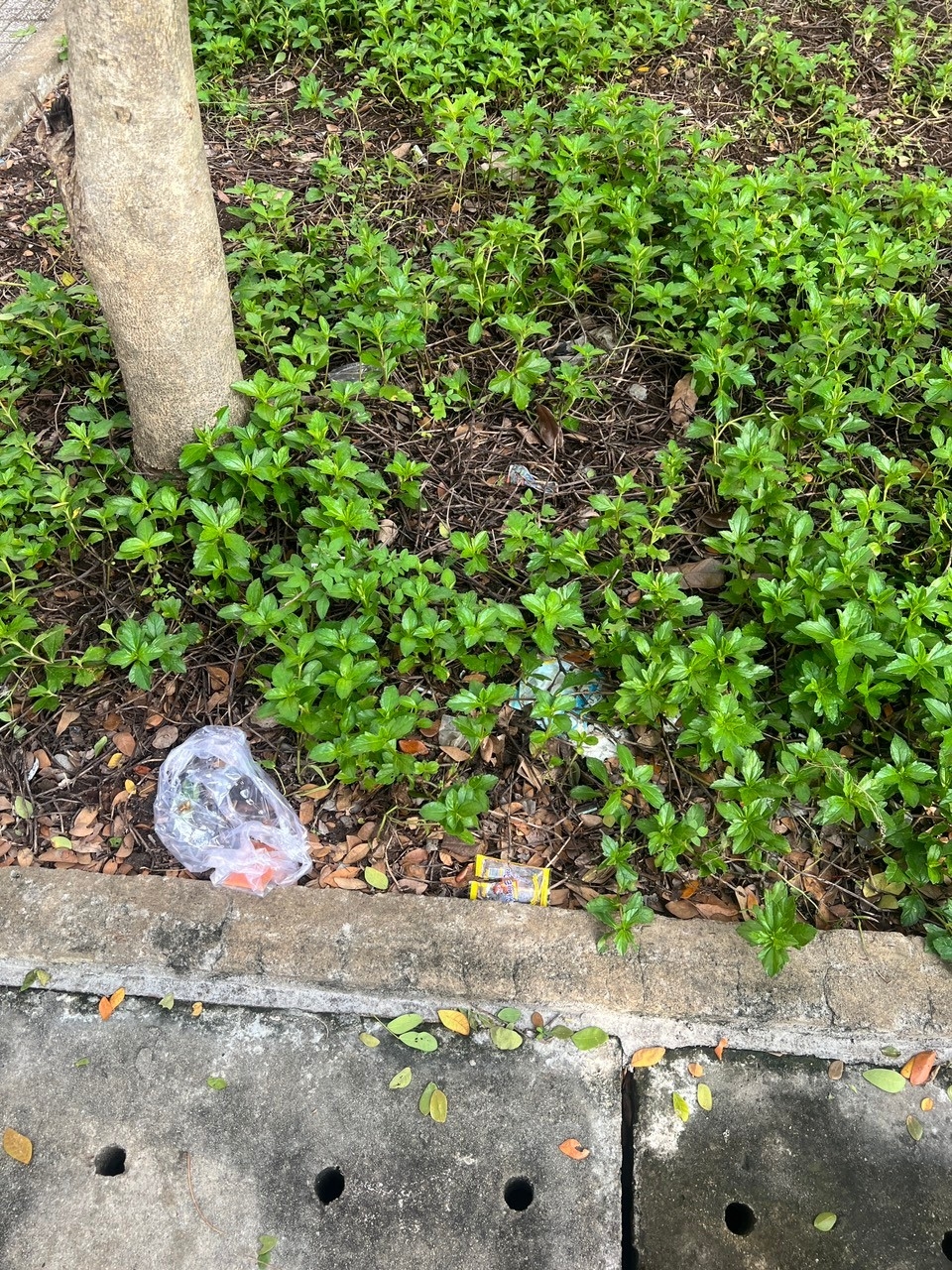 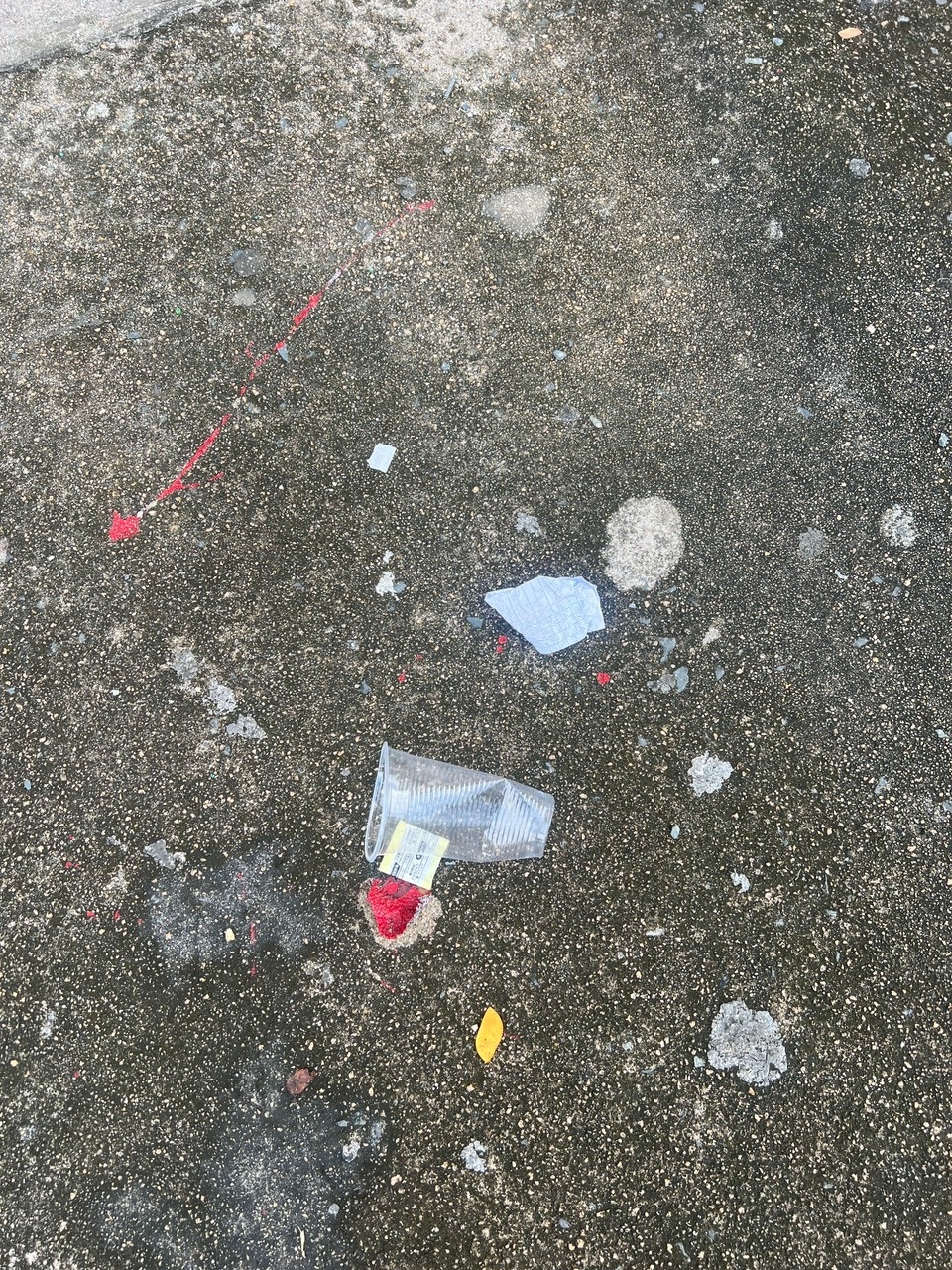 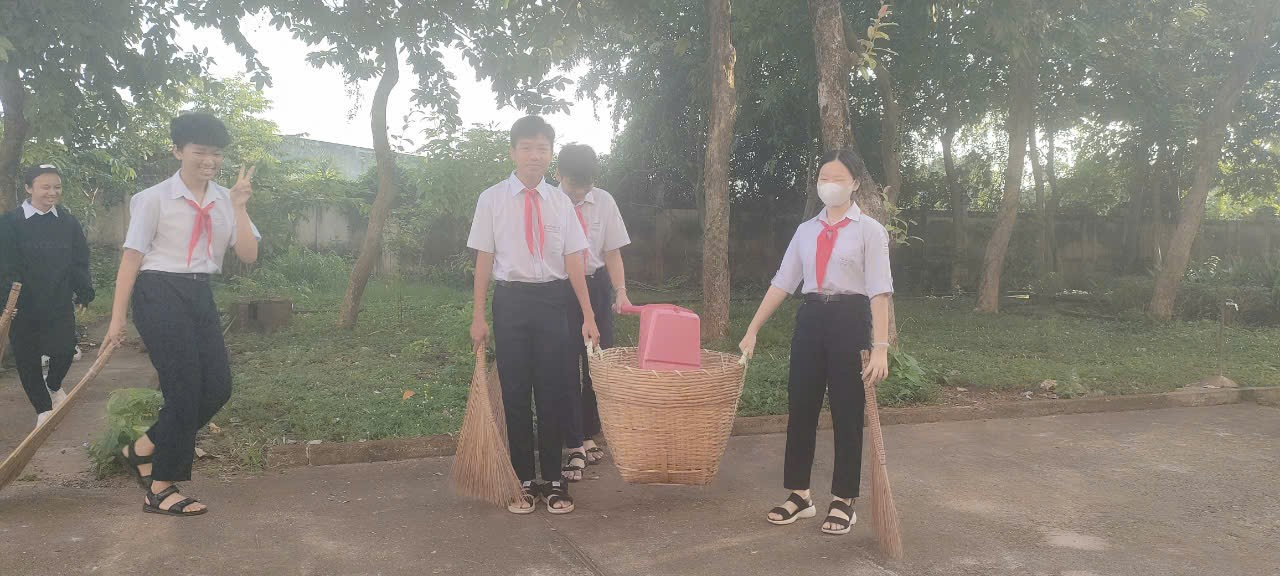 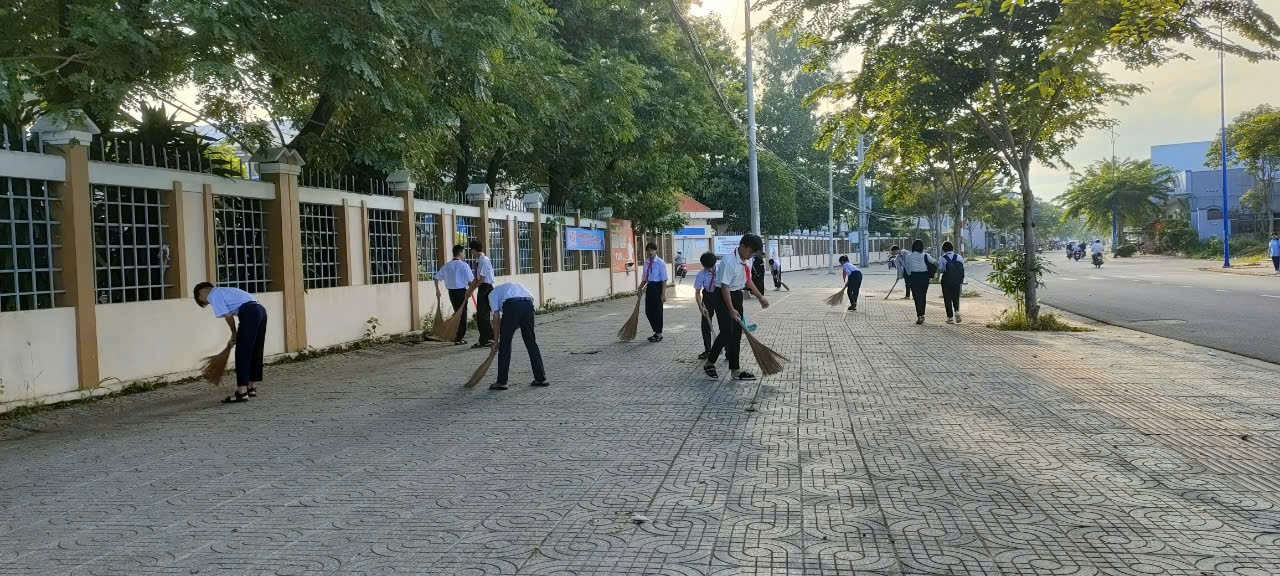 GREEN THURSDAY
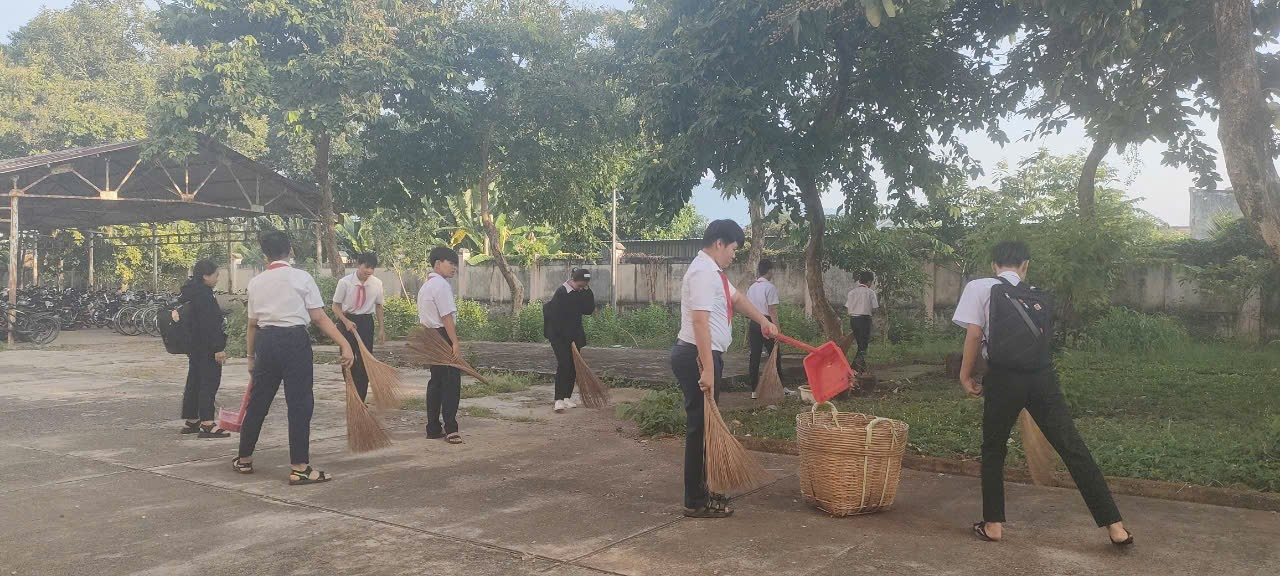 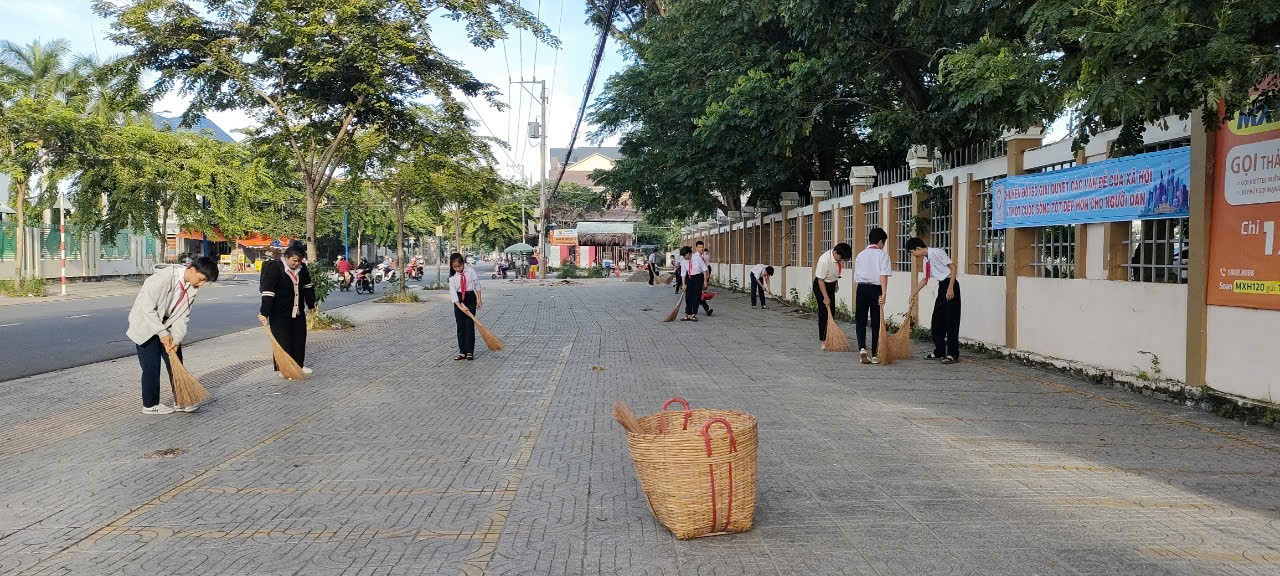 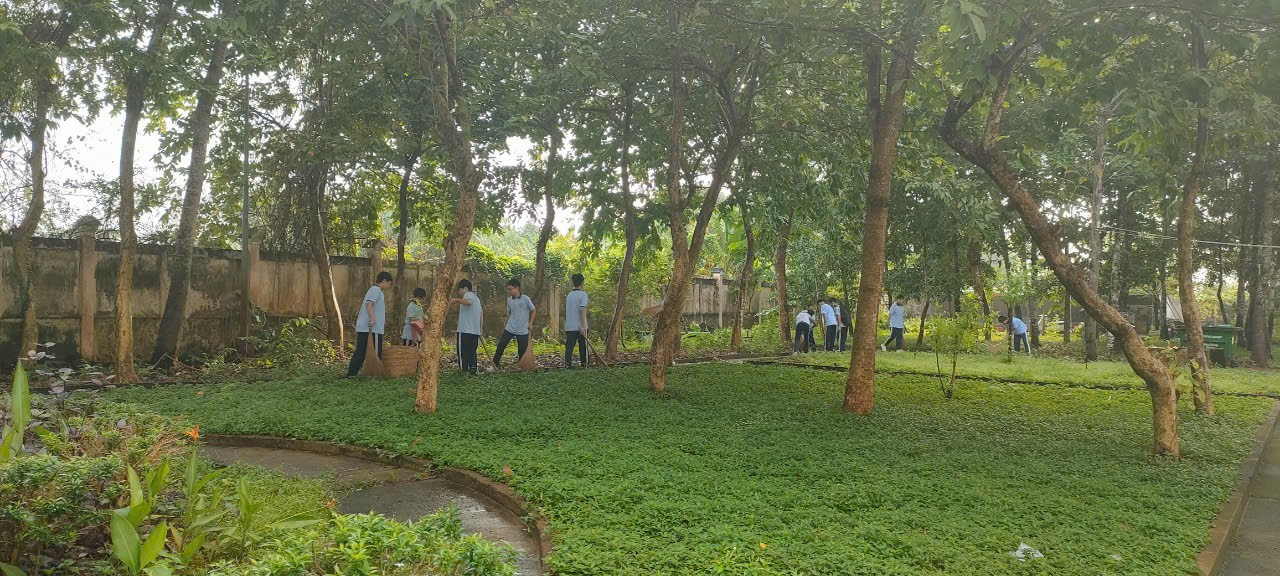 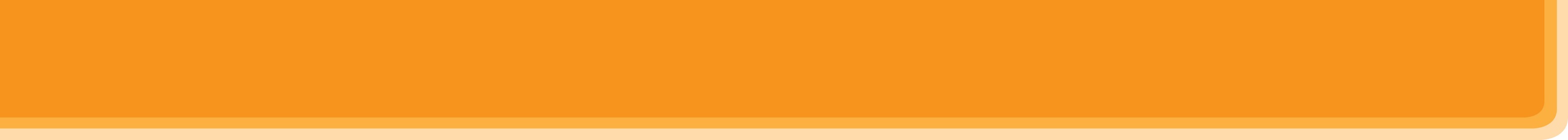 CONSOLIDATION
1
WRAP-UP
Discuss some environmental problems and the solutions to them.
Grammar
Words related to community activities
The past simple
Vocabulary
Project
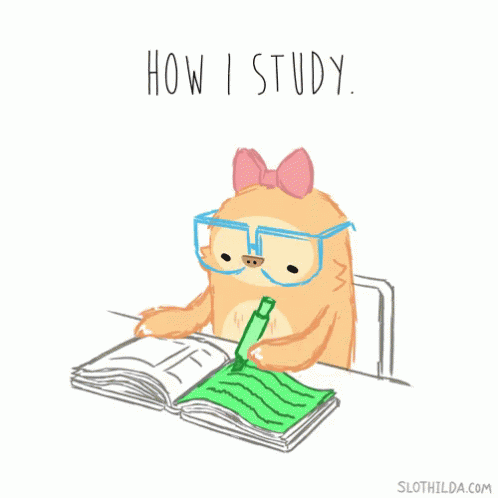 HOMEWORK:

Review vocabulary and the simple past.

Do part B, page …, student’s book.

Prepare the new lesson: Review 1- Language
What should you do to protect greener and cleaner school?
- we mustn't litter
- We shouldn't use plastic bottles, plastic bags
- We should recycle plastic bottles, waste paper, cans, plastic bags
- We must put trash in the right place and sort trash
- We should  participate in planting and watering trees as well as green Thursday activities actively .
- We should promote and encourage your friends to  protect the environment at school as well as in your neighborhood regularly
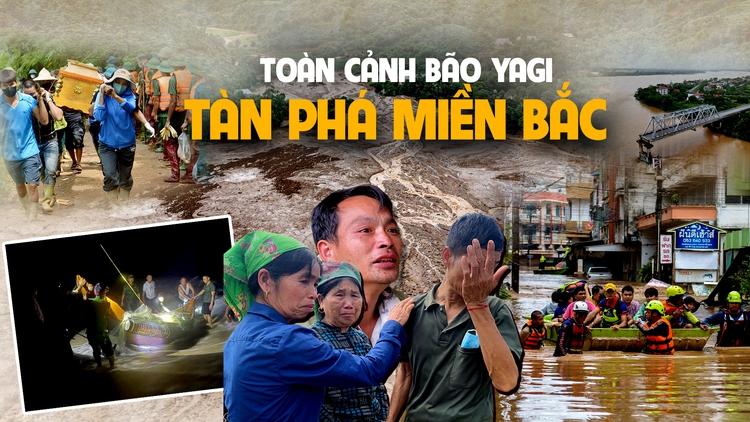 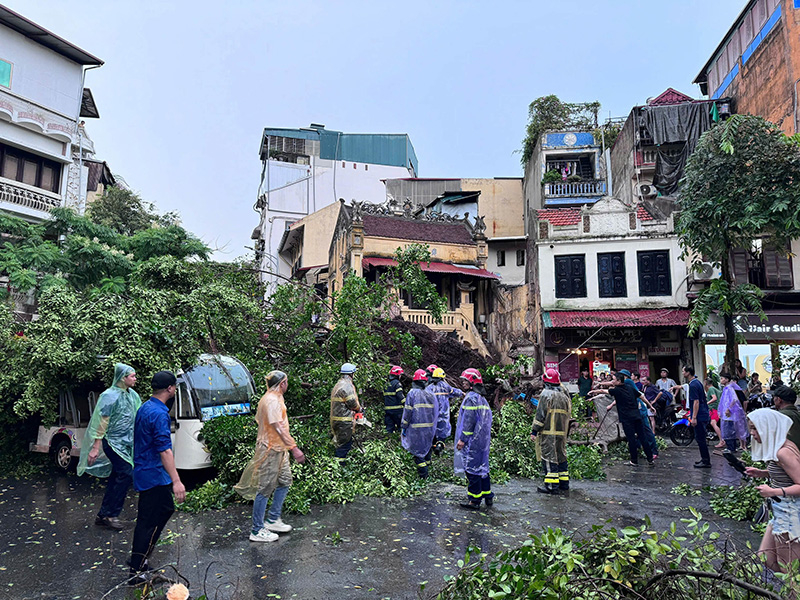 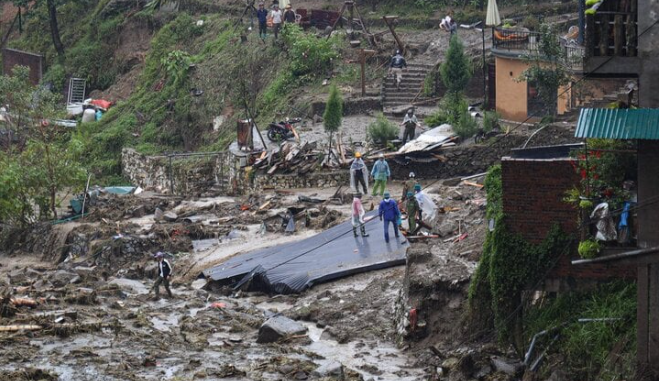 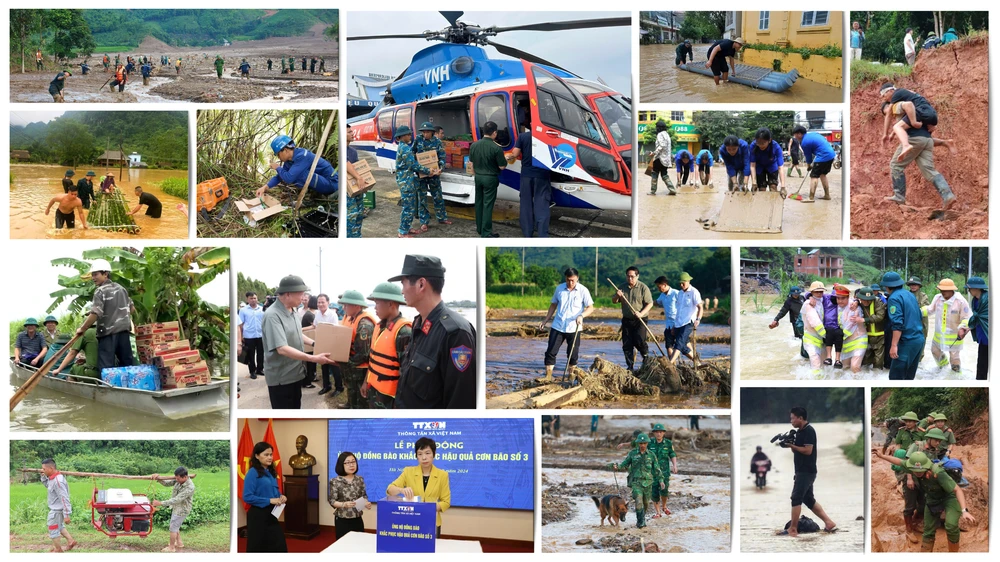